E-Posta Hesapları ve Anında Mesajlaşma Yazılımları
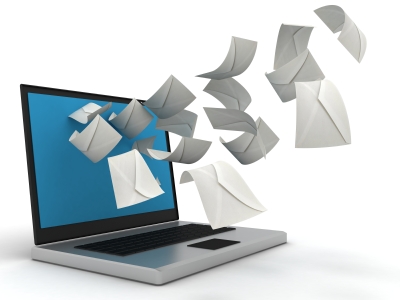 HÜSEYİN ALİOSMANOĞLU
Bu derste neler öğreneceğiz?
E-posta Nedir?
Hangi amaçla kullanılır?
Yararları nelerdir?
Anında mesajlaşma yazılımı nedir?
Anında mesajlaşma yazılımlarını avantajlar/dezavantajları nelerdir?
Ve uygulama…
E-Posta Nedir?
E-posta; günlük yaşamdaki mektubun elektronik ortamdaki karşılığıdır.
Daha çok İngilizce karşılığı olan 
“e-mail” olarak karşımıza çıkar.
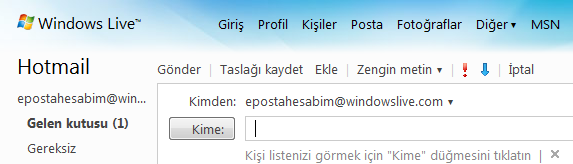 E-Posta Adresi Nedir?
Mektup adresimizin elektronik ortamdaki karşılığıdır.
epostahesabim@mynet.com.tr
E-posta kullanıcı adı
Hizmet veren kuruluş
Ülke
Nasıl E-Posta Adresi Alırım?
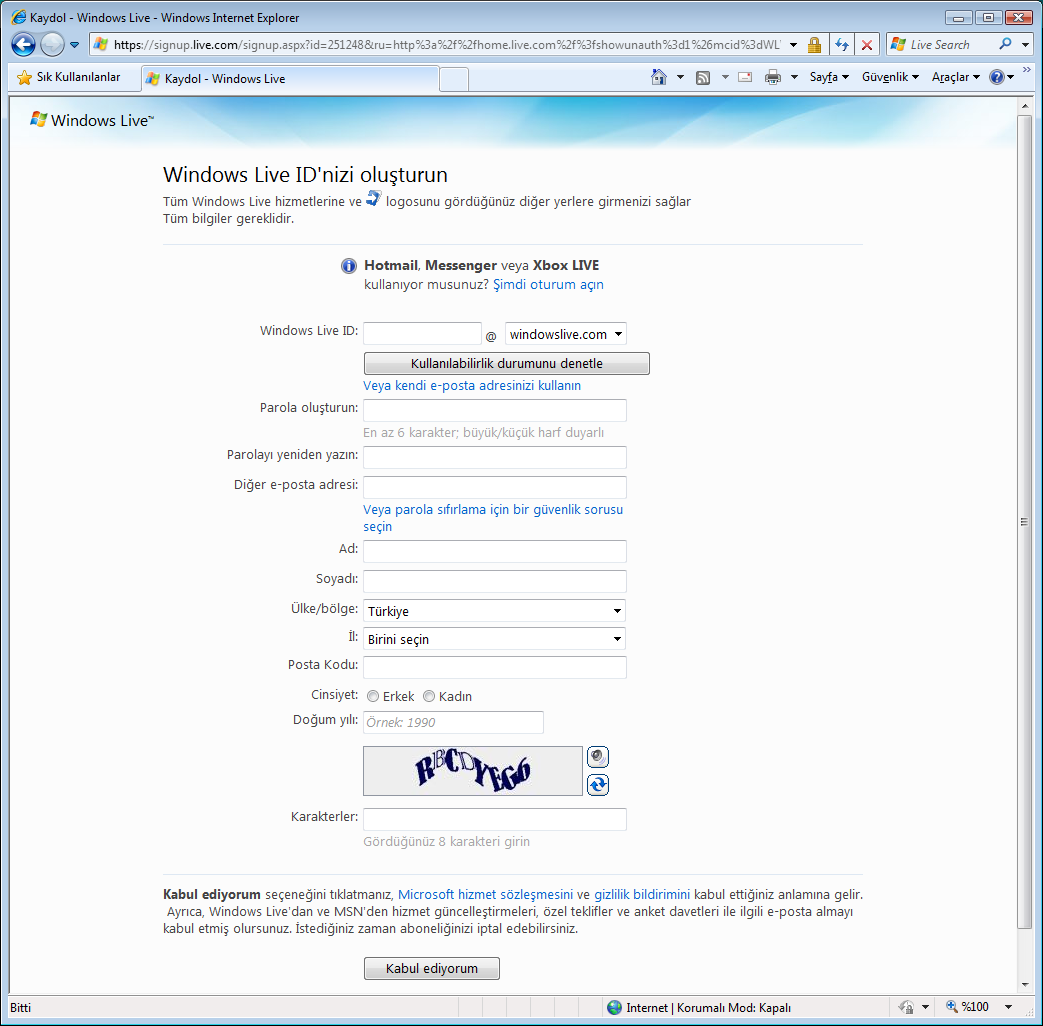 E-posta adresi almak için yapmanız gereken tek şey hizmeti veren kurum veya kuruluşun sitesine girip başvuru formuna gerekli bilgileri girmek…
E-Posta Servisleri
Windows Live Mail (Hotmail)
Gmail
Yahoo
Mynet
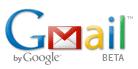 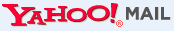 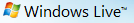 E-Posta Hangi Amaçla Kullanılır?
Bir kişiye veya gruba bilgi,haber veya istek göndermek;
Resim, müzik, kısa video, belge veya farklı türde bir dosya göndermek
Çeşitli kaynaklardan haber, reklam almak.(Örneğin;alışveriş sitelerinden ürün fırsatları hakkında bilgi alabiliriz)
E-Postanın Yararları nelerdir?
Anında Mesajlaşma Yazılımı nedir?
Anında mesajlaşma yazılımları; (IM) aynı anda çevrimiçi (online) olan kişiler arasında eş zamanlı iletişim sağlayan, ses,dosya ve görüntü aktarımına olanak veren yazılımlardır. 

Örneğin; Windows Live Messenger (eski ismiyle MSN Messenger)
Yahoo Messenger
GTalk
Anında Mesajlaşma Yazılımları
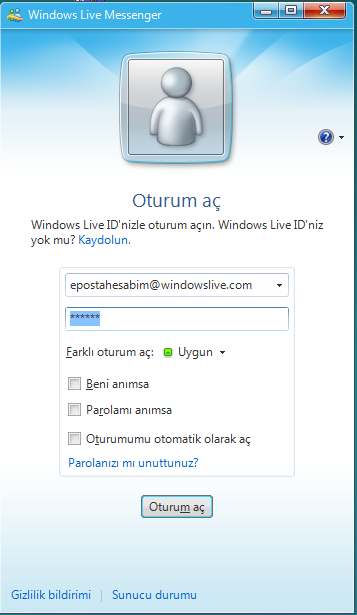 Windows Live Messenger

Microsoft’un bir hizmetidir.
Şu anda en çok kullanıcıya sahip anında mesajlaşma yazılımıdır.

Yahoo ve Gmail gibi diğer e-posta hizmetlerinden de kayıtlara izin vermektedir.
Anında Mesajlaşma Yazılımları
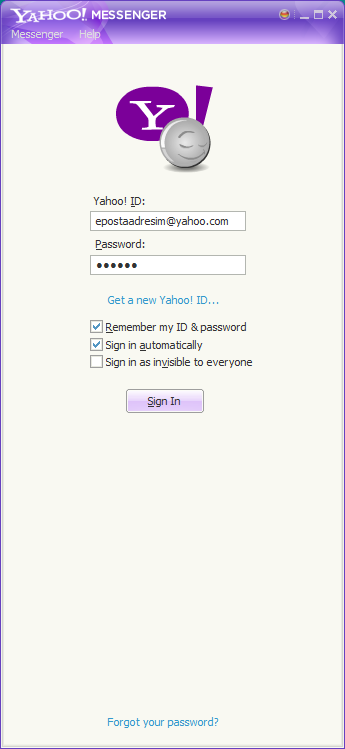 Yahoo Messenger
Yahoo’nun bir hizmetidir.
Anında Mesajlaşma Yazılımları
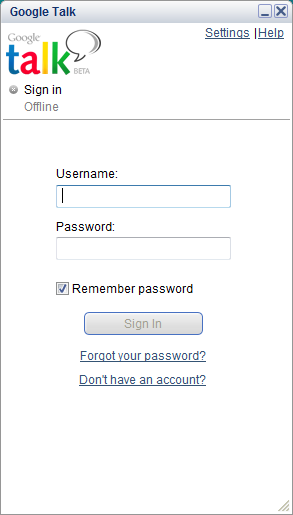 GoogleTalk (Gtalk)
Google’ın mesajlaşma yazılımıdır.
Çok küçük kurulum boyutlarına ve sade bir tasarıma sahiptir.
Anında mesajlaşma yazılımlarının faydaları nelerdir?
Anında mesajlaşma yazılımlarının dezavantajları nelerdir?
Sıra Sizde…
E-Posta hesabı olmayan arkadaşlar www.hotmail.com
adresinden e-posta alabilirler.

E-posta hesabı olan arkadaşlar (herhangi birisi olabilir)
aşağıdaki bilgiler doğrultusunda e-posta gönderecekler.




Adres: epostahesabim@windowslive.com
Konu: Adınız Soyadınız
Eklenecek Dosya: E-Postanın Avantajları.docx (en az 3 avantajı yer alacak.)
İçerik: “Ödevim ektedir.”